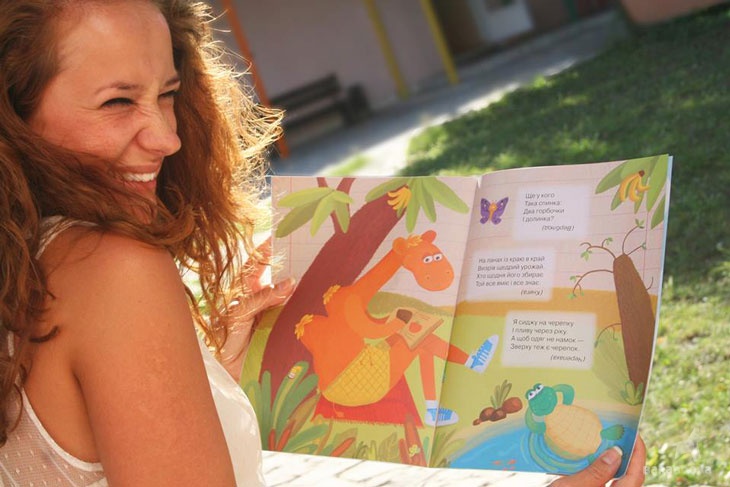 Творчі завдання на уроках зарубіжної літератури
Антонець Валентина Михайлівна
Сучасний урок – це твір мистецтва, де педагог уміло використовує всі можливості для розвитку особистості учня.
Творча робота. Створення колажу «Відколи сонце сяє серед неба, не жив такий, кому знання не треба»
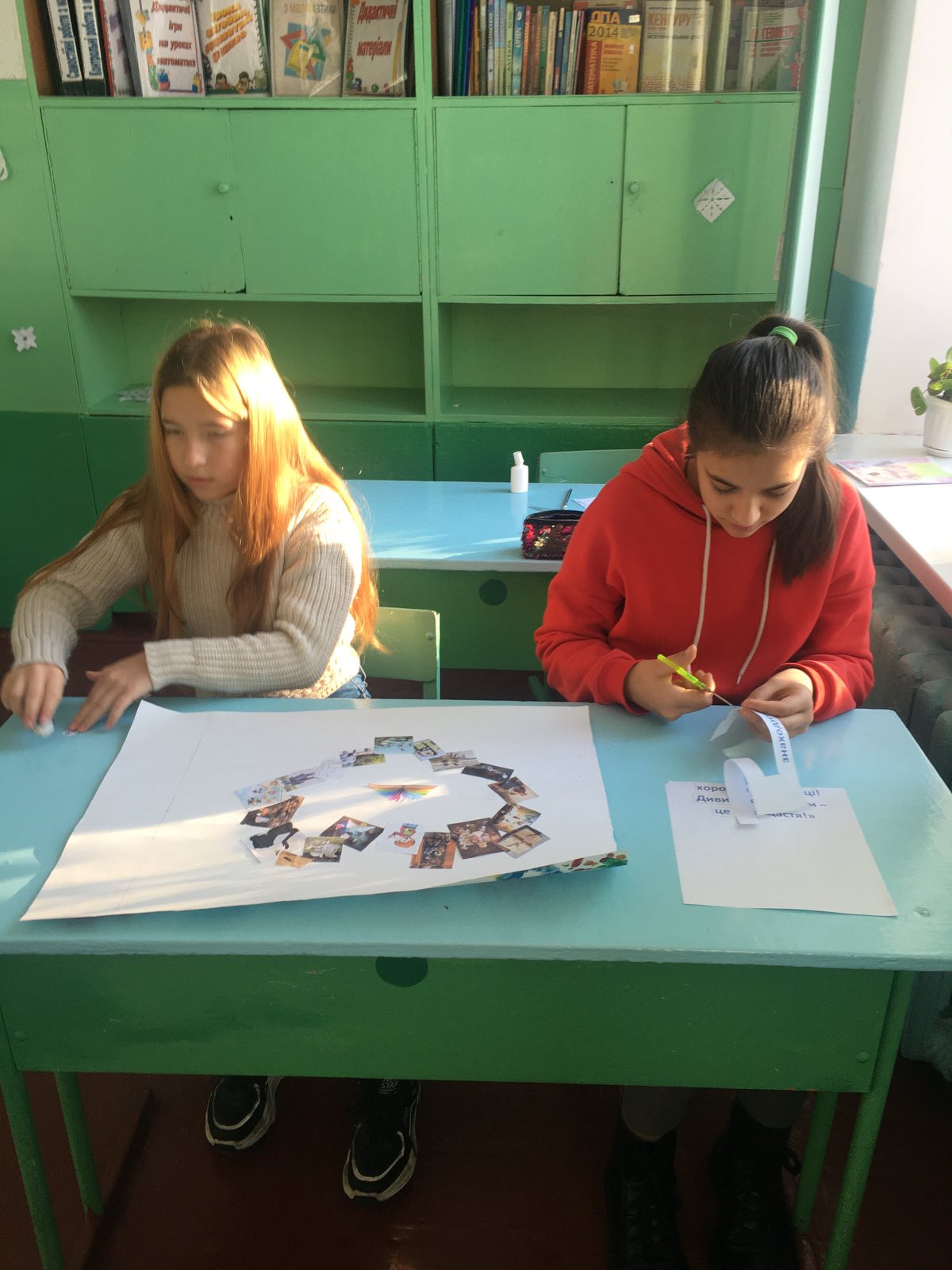 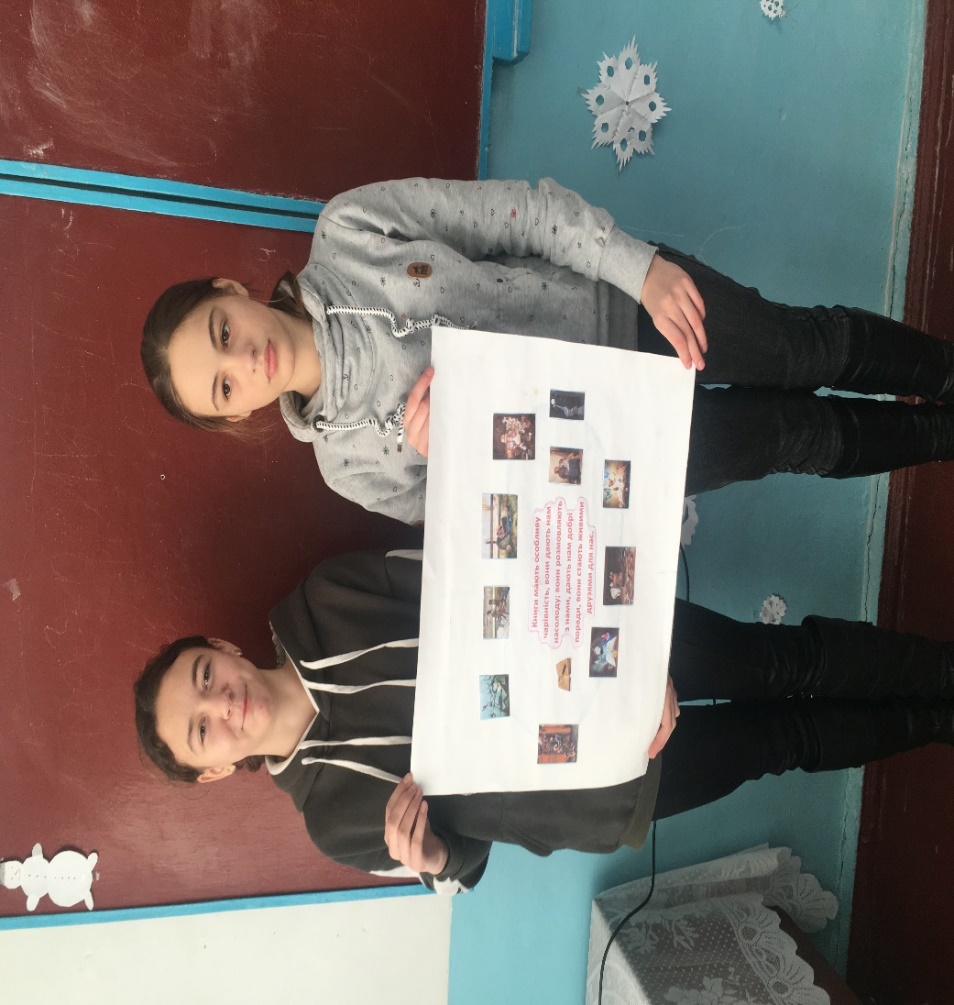 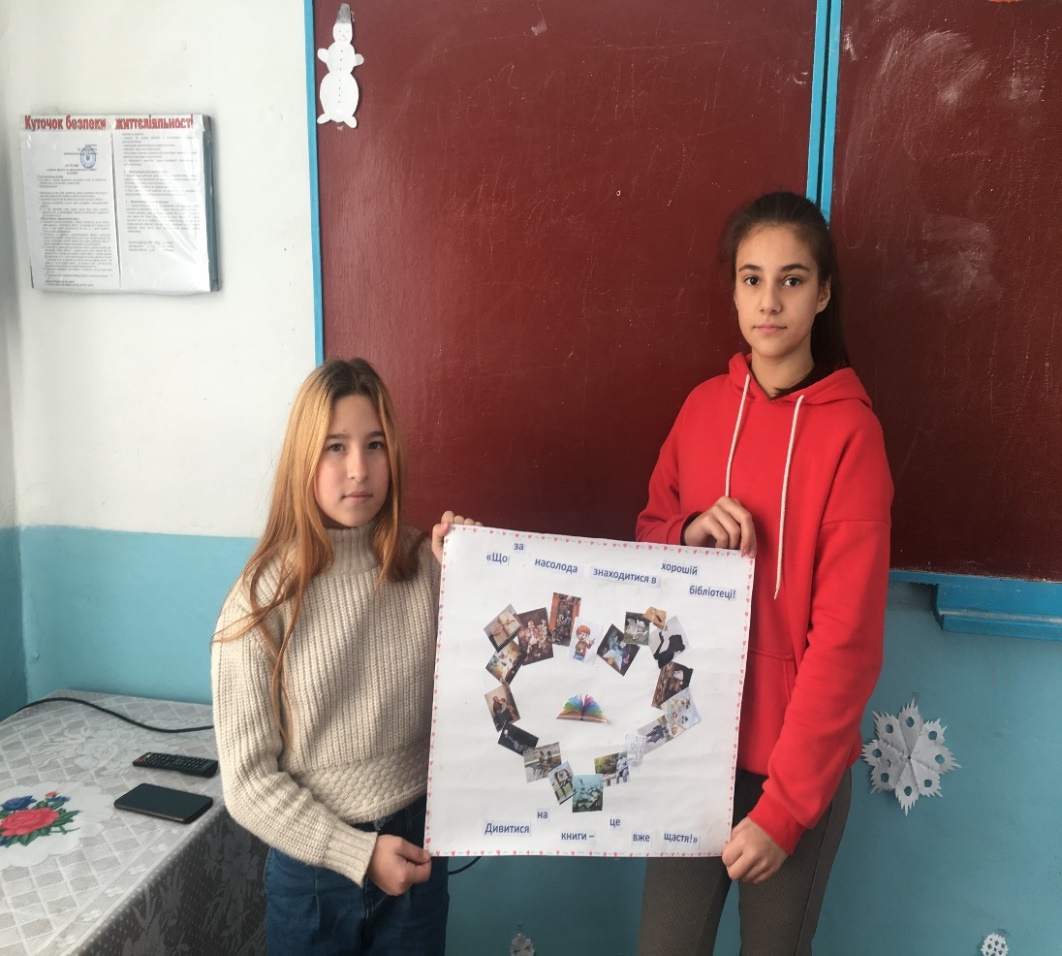 Презентація виконаної роботи
«Літературне доміно»
«Віднови послідовність у творі»
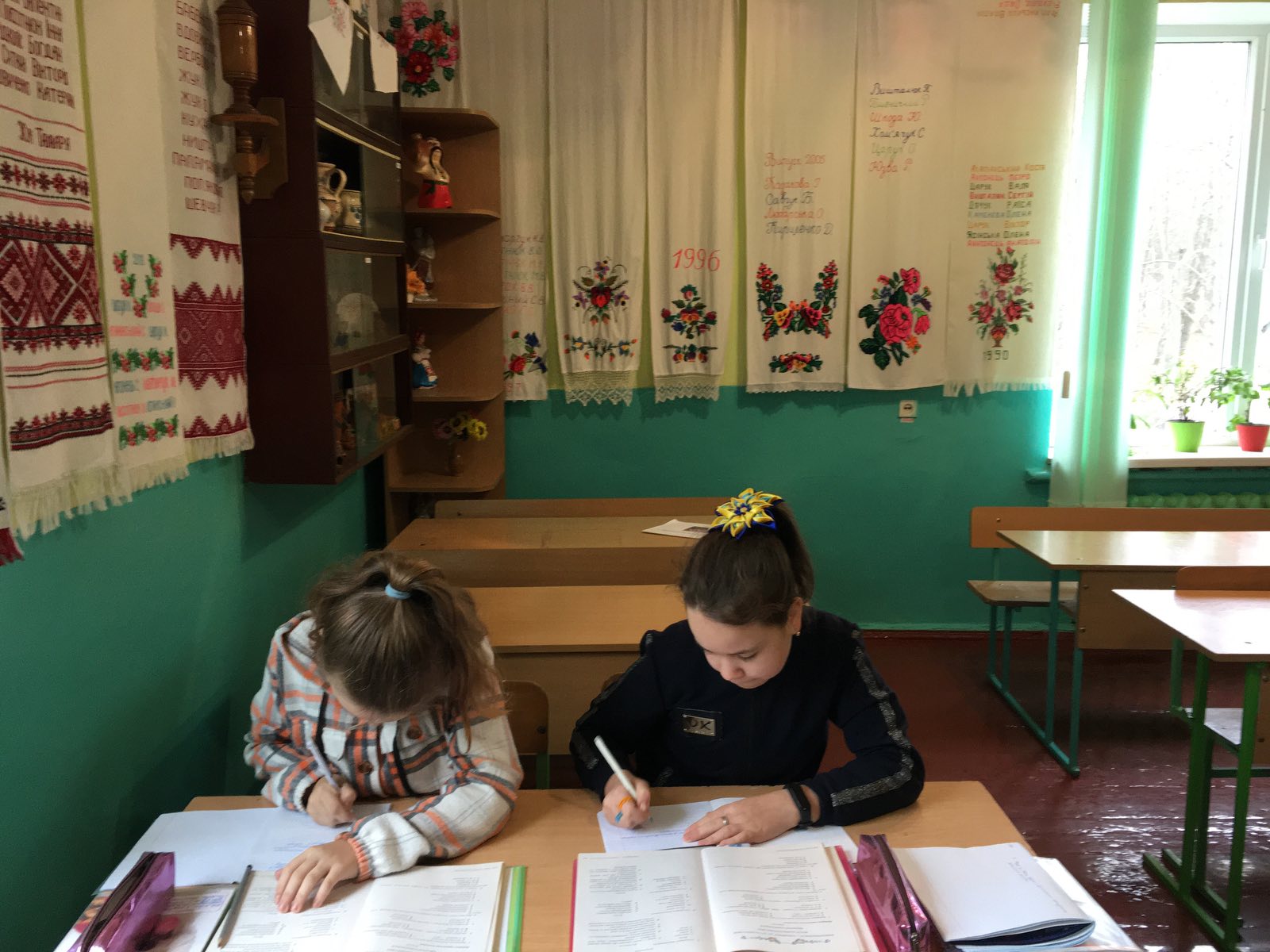 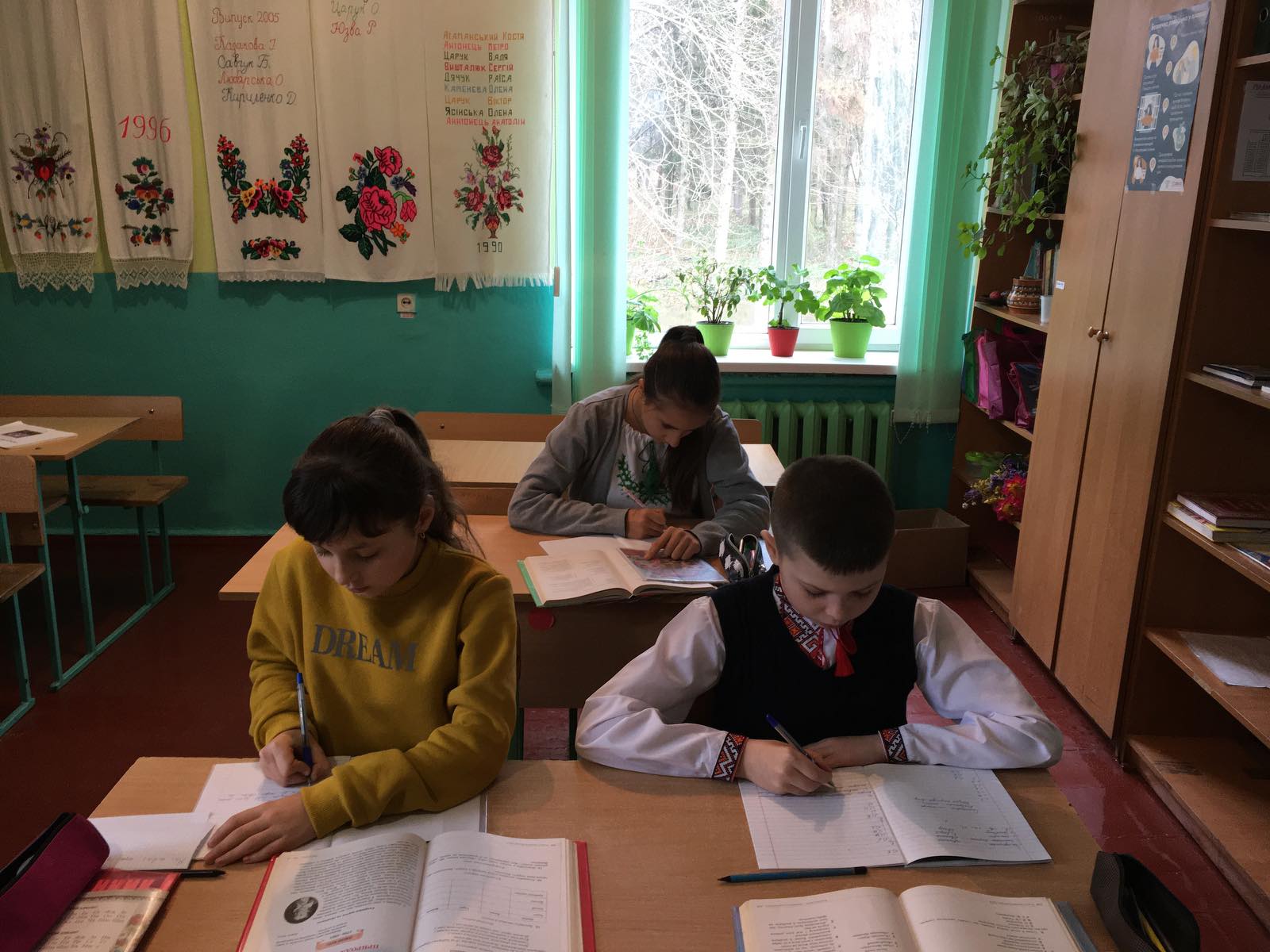 Лепбук «Пригоди Тома Сойєра»
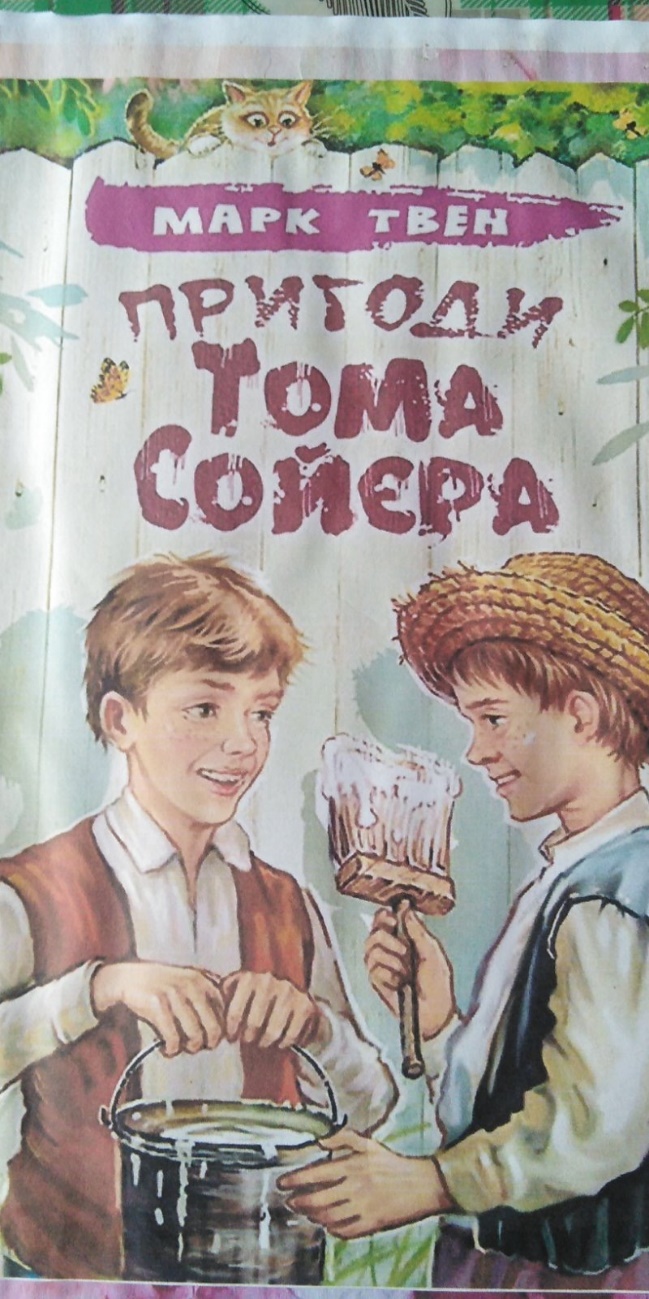 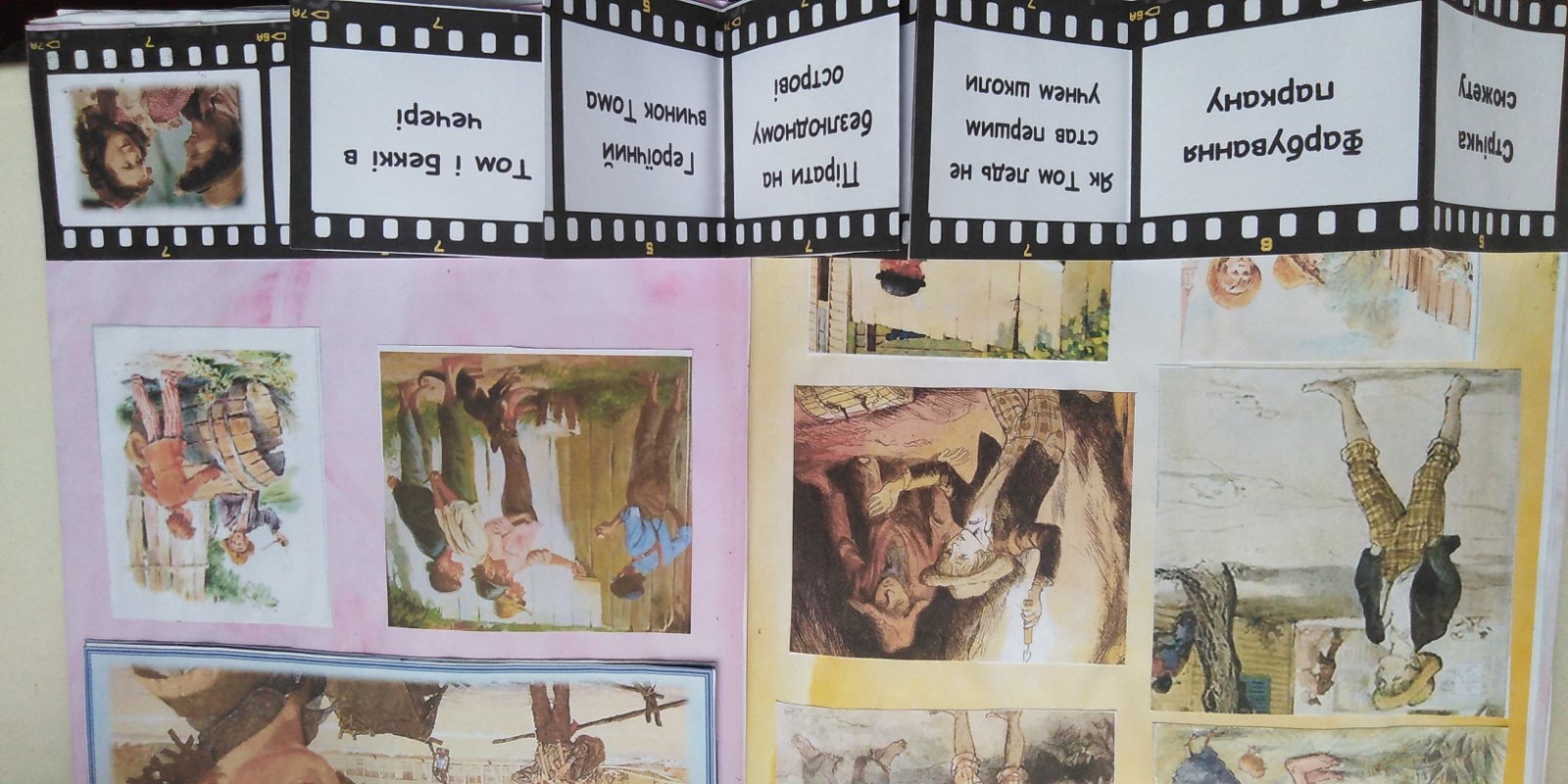 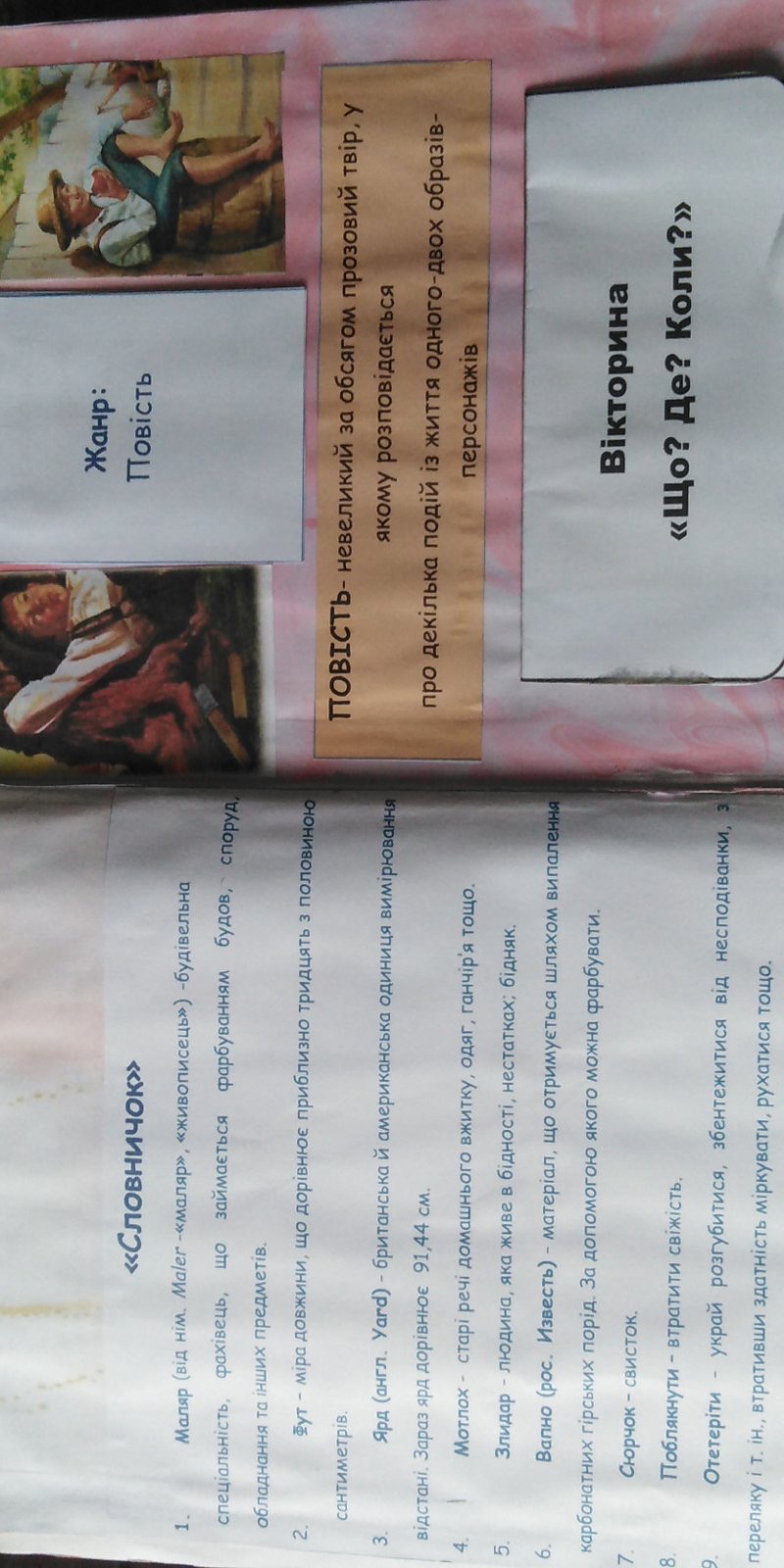 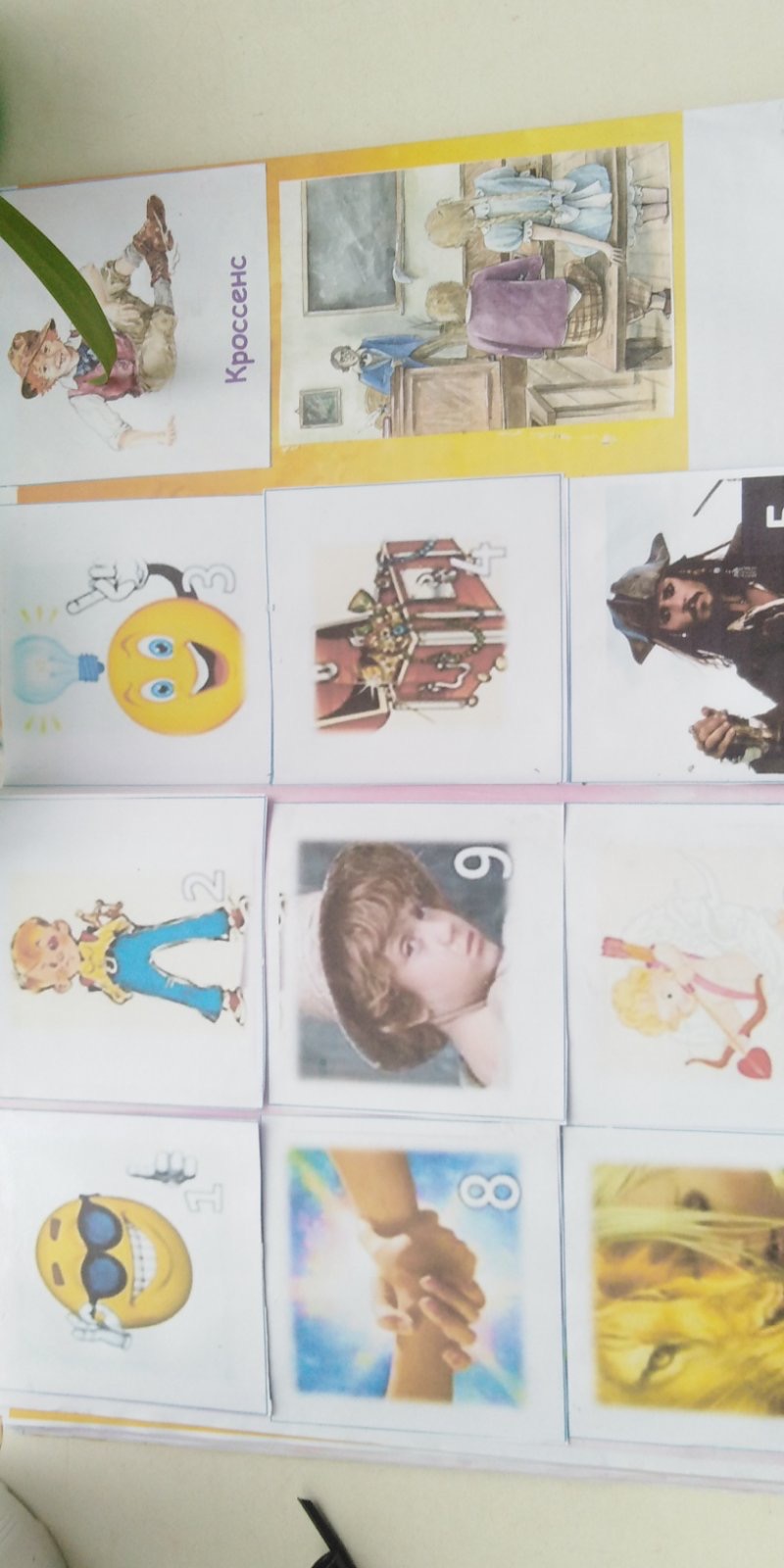 Пантбук «Айвенго»
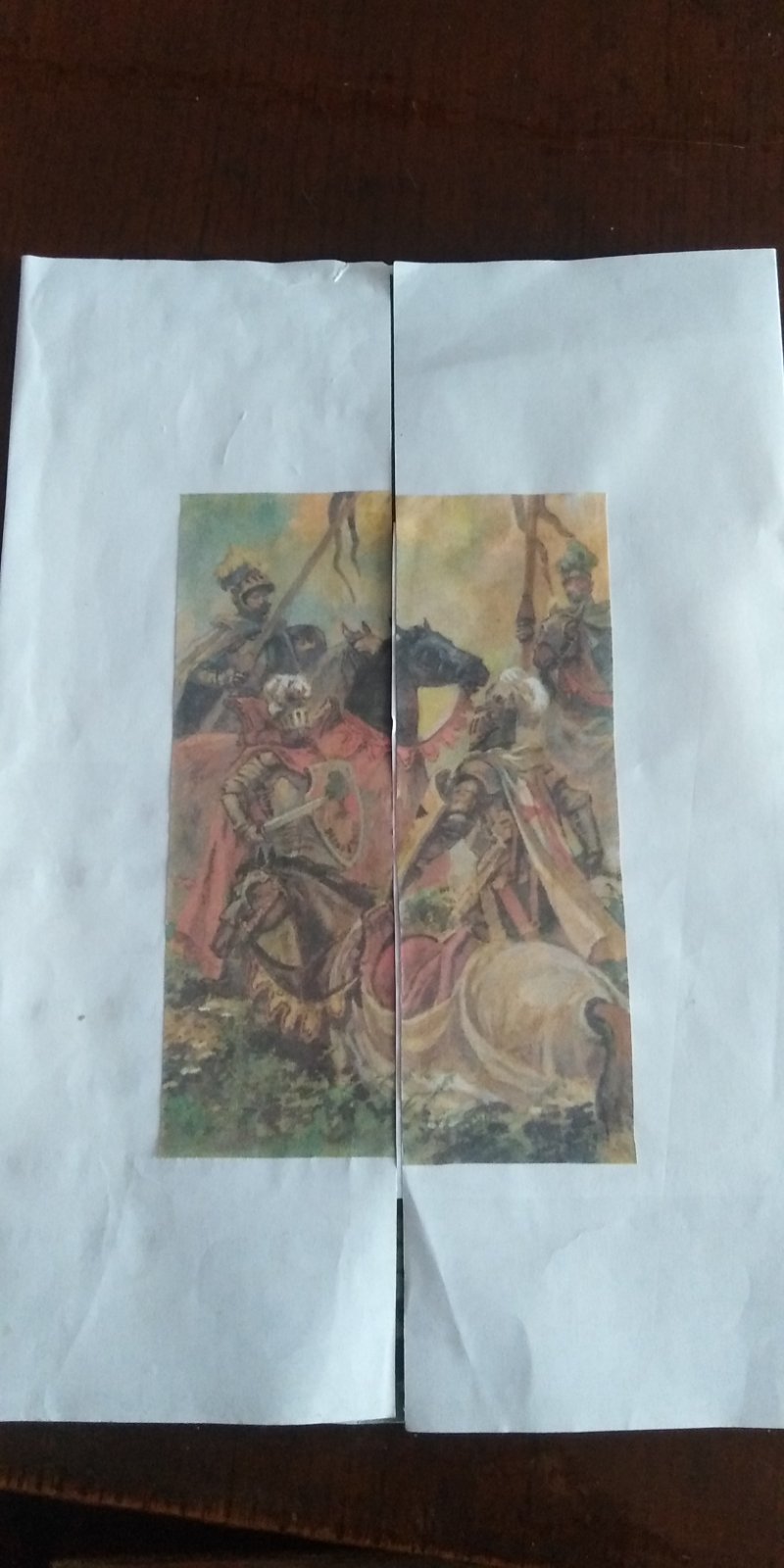 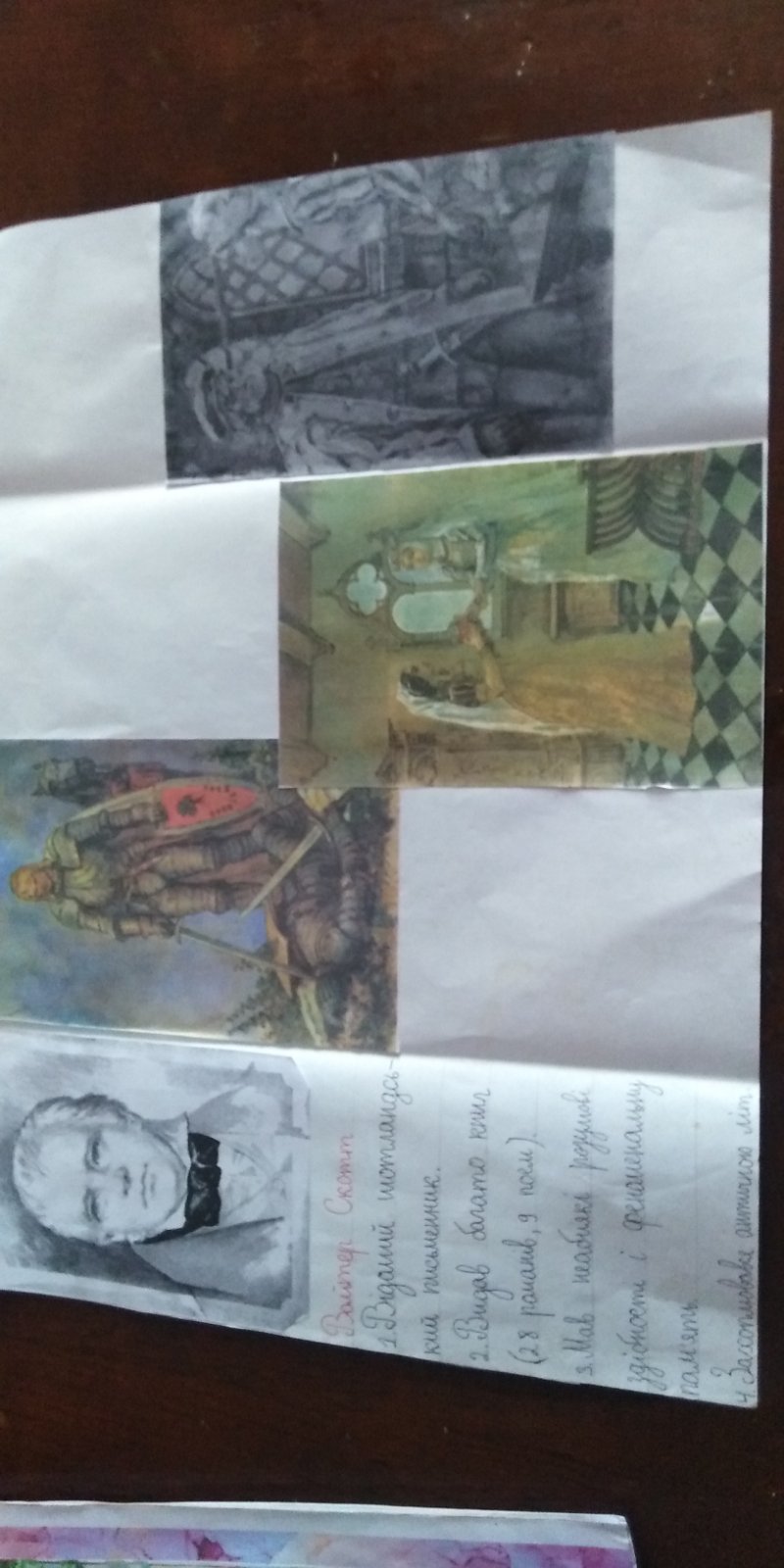 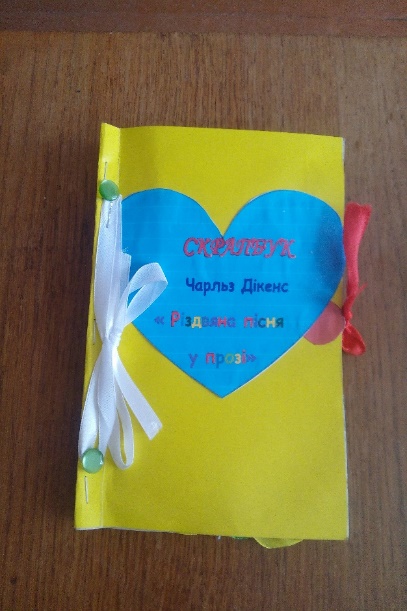 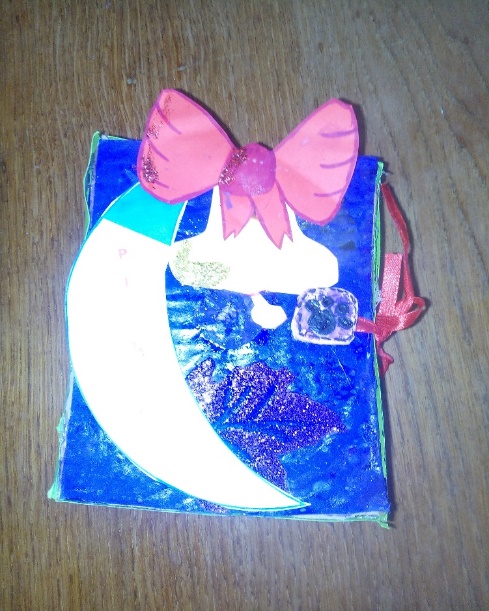 Скрапбукінги учнів
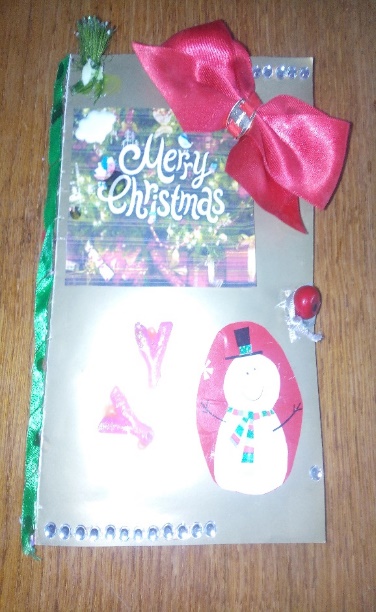 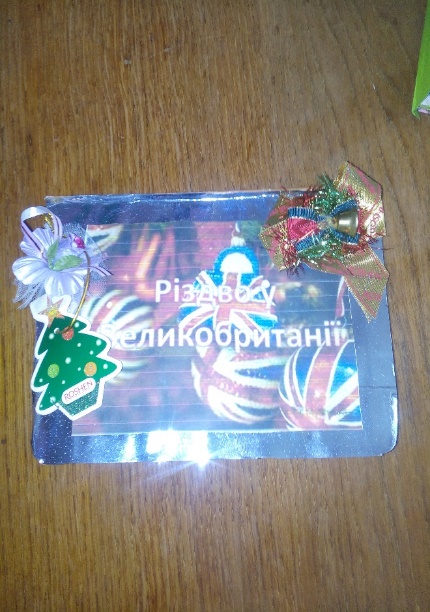 Робота з опорною схемою-анкетою письменника
Аналіз поезії (художні засоби)
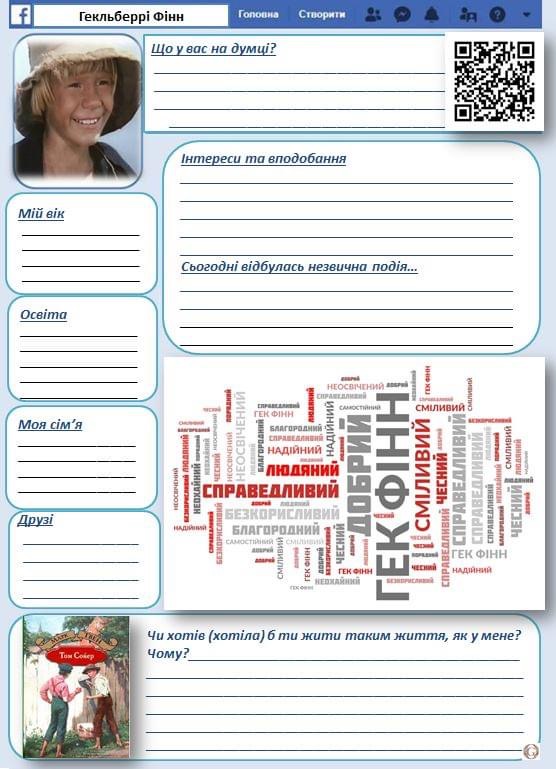 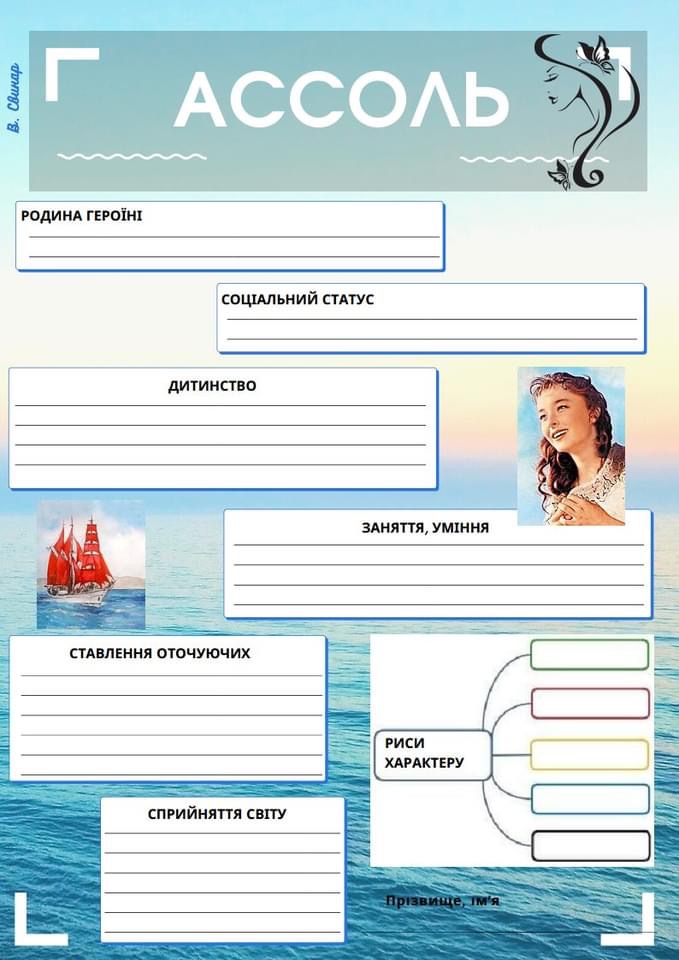 Фейсбук–сторінка героя
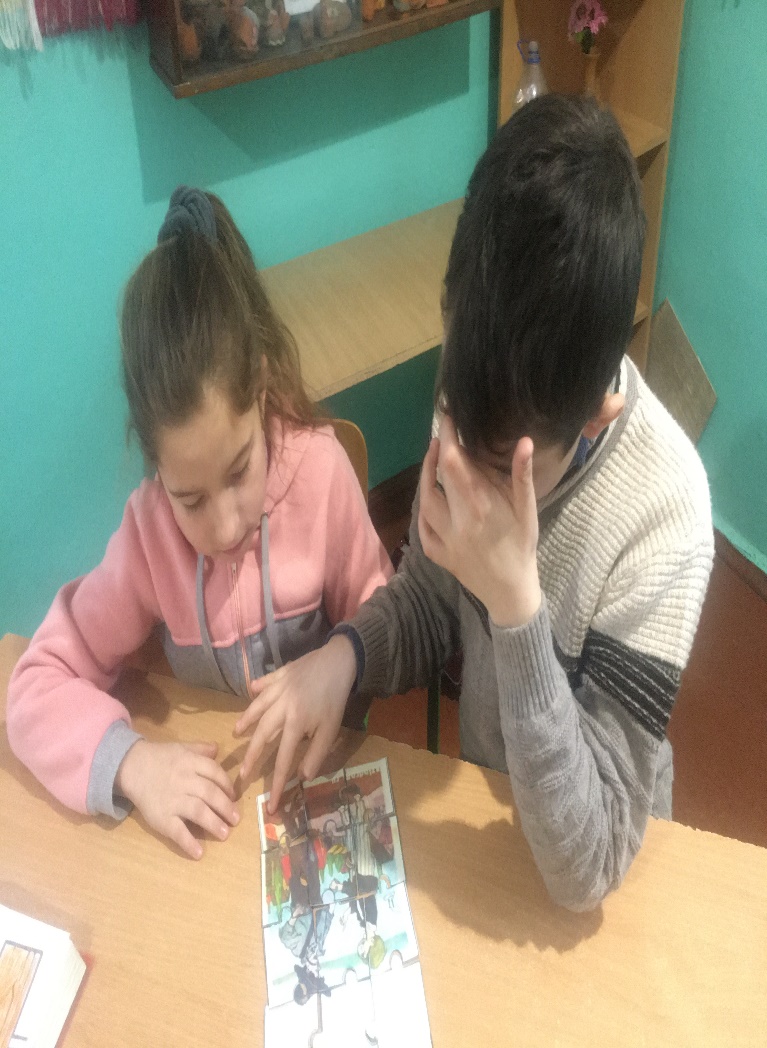 Складання літературних пазлів
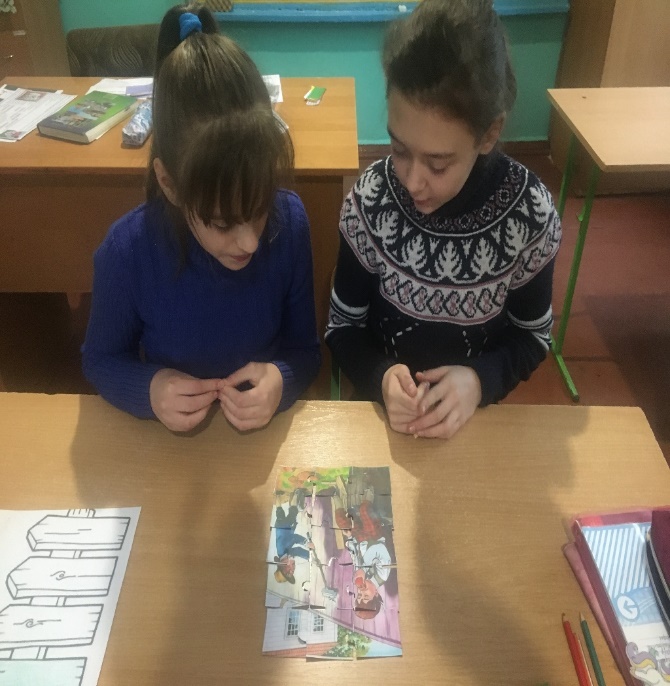 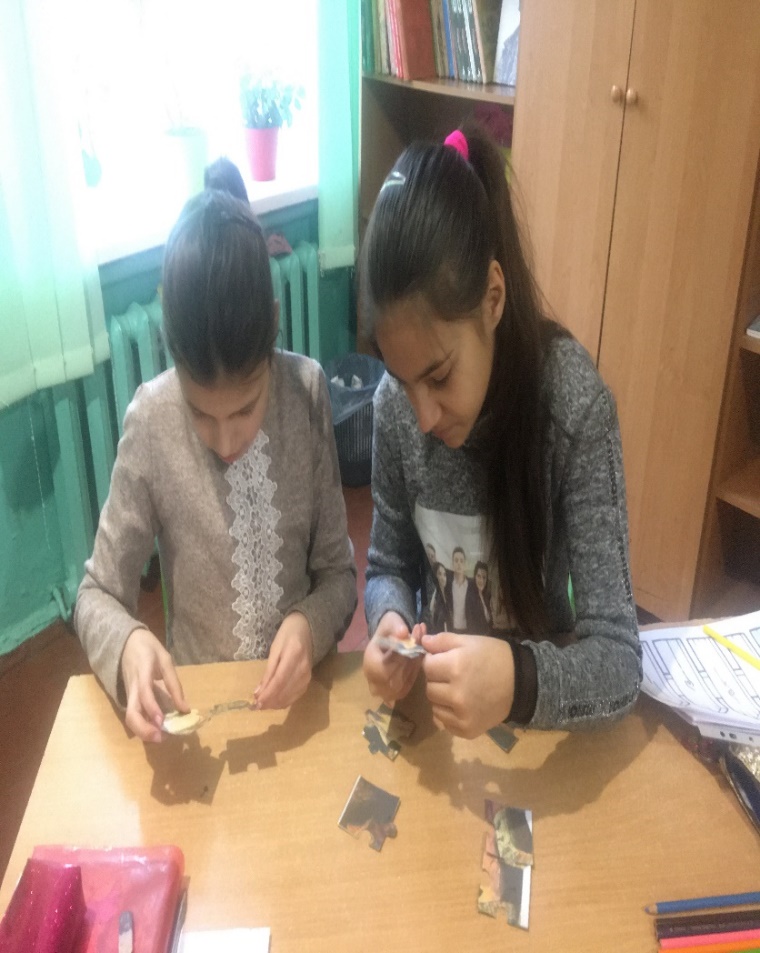 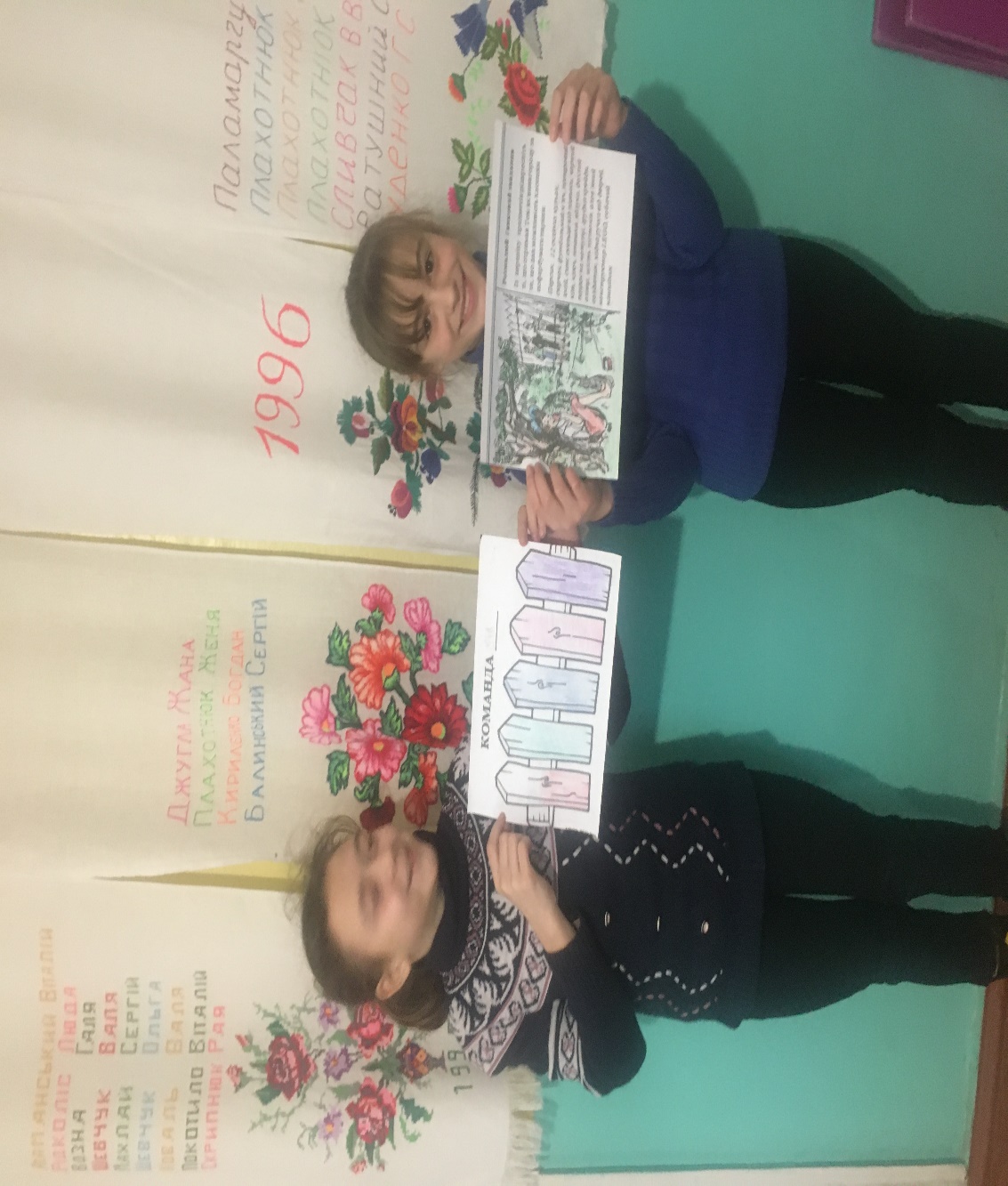 Завершення квесту за повістю «Пригоди Тома Соєра»
Прийом «Кола на воді»
Р – радість вселяється в душі усіх людей.
І – іскра Божа розливається повсюди.
З – здоров'я – це найголовніше побажання на Різдво, але здоров'я Скруджа було підірвано скнарістю, жадібністю.
Д – добро було чуже для нашого героя, він ігнорує найбільше свято року.
В – вольовитість. Завдяки своїй вольовитості Скрудж змінився в кращу сторону. Став почесним громадянином.
О – оздоба. Цей твір є оздобою для англійської та світової літератури.
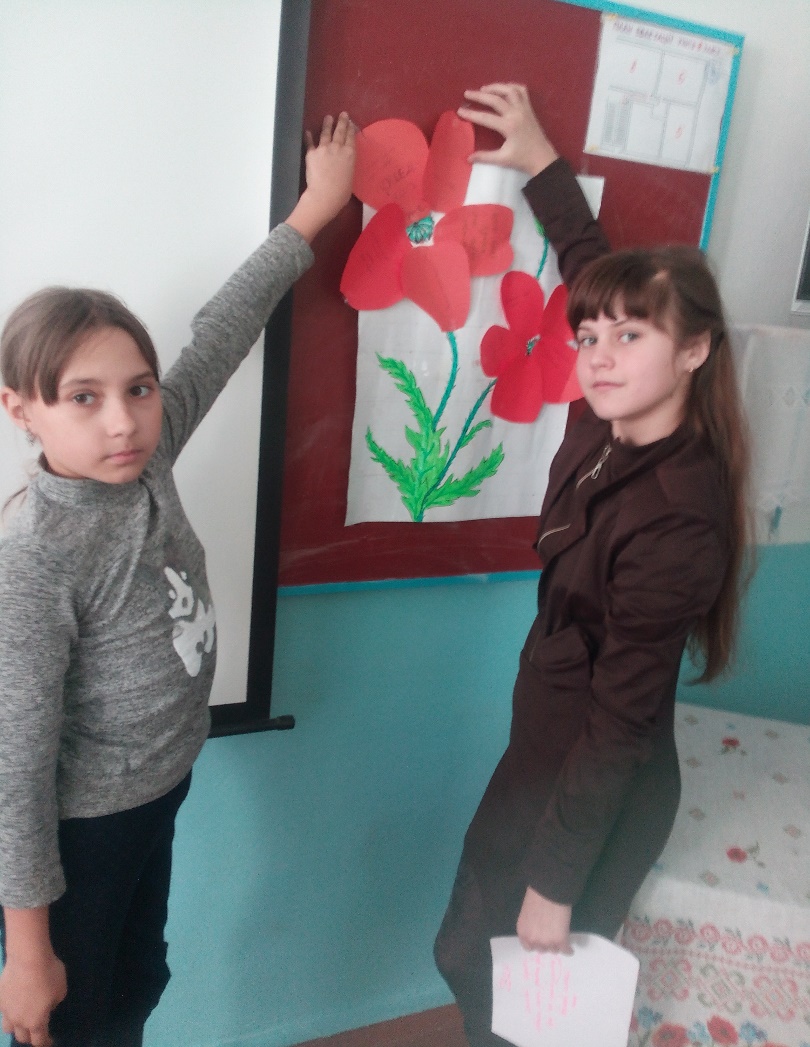 Дерево очікувань, асоціативне гроно, сенкан
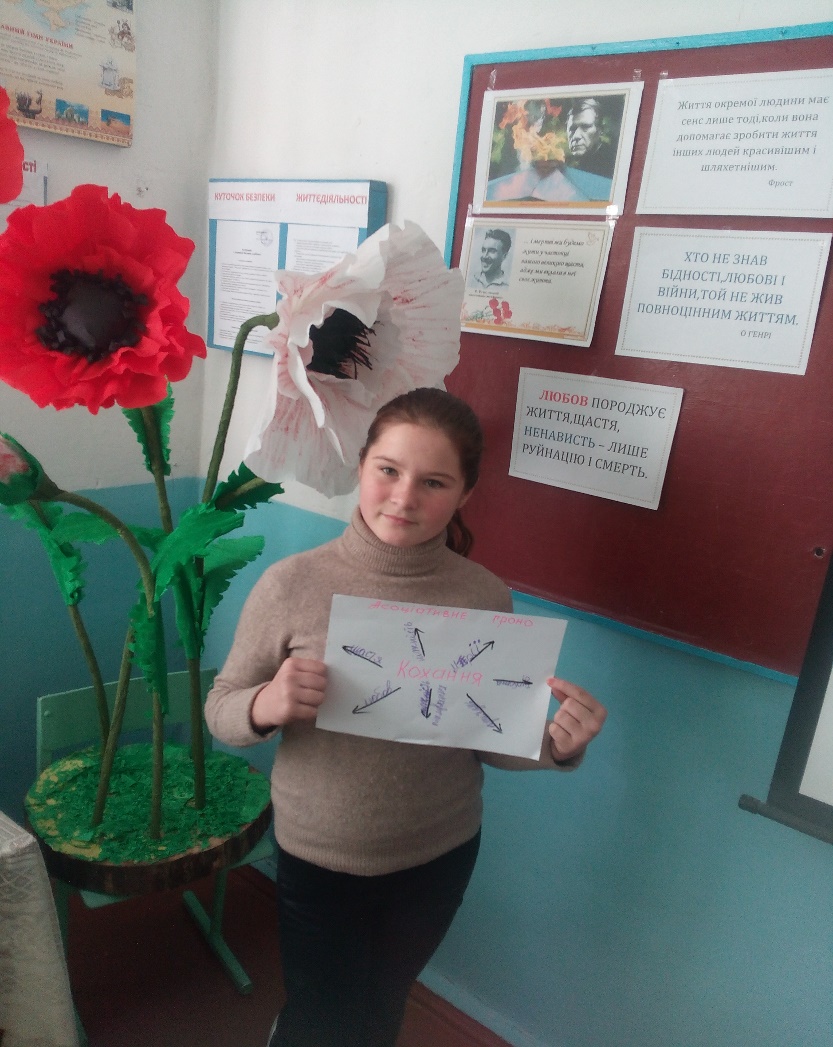 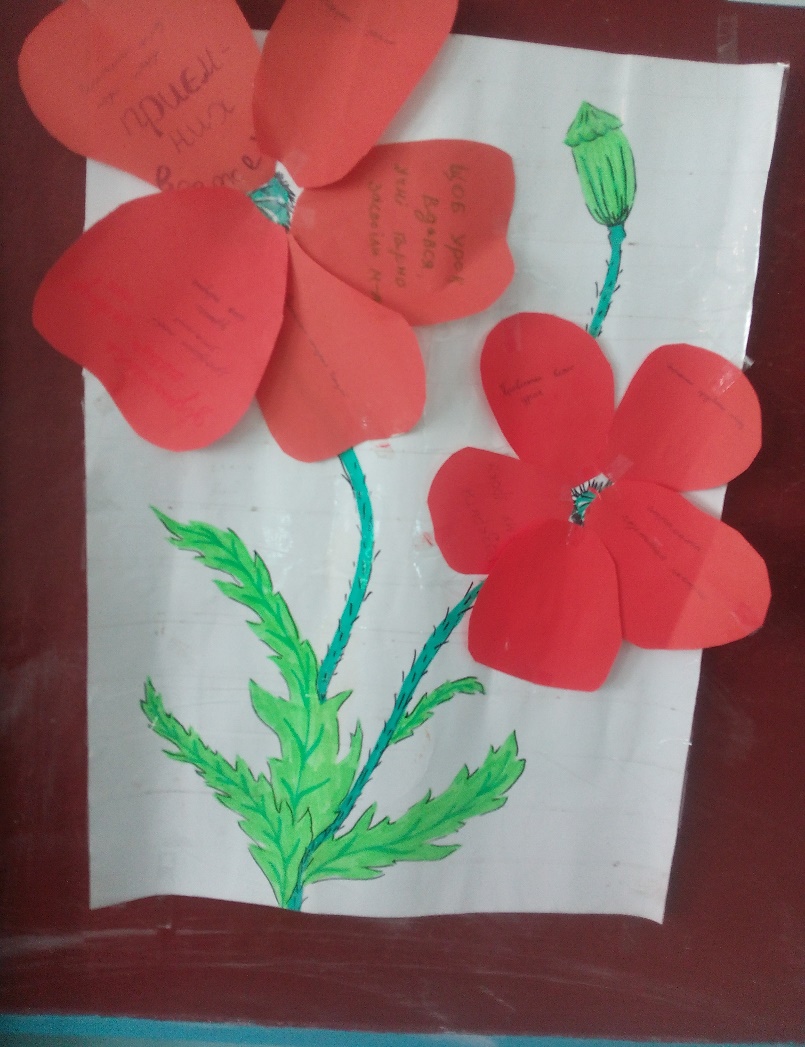 Даймонд
Під час  літніх канікул  я побувала у Нью-Йорку. Пройшла кварталом Гриніч- Вілідж. Постояла біля триповерхового будинку, в якому жили Сью і Джонсі. А навпроти, на цегляній стіні – ще й досі листок плюща – шедевр Бермана. А потім я відвідала картинну галерею. І була вражена! На стіні – картина Джонсі «Неаполітанська затока»
    На картині безкрає небо. У ньому висить невеликий серпик місяця. Нічне світило ще не встигло сховатися за обрій. У передсвітанковій імлі видніються могутні гори.
    А он і  рибальський човен. Рибалки готуються до виходу в море. Кораблі мирно погойдуються на водній гладі затоки. Це був шедевр.
    Я  відчула солонувато-гіркий запах моря, почула крики чайок, які зовсім не   порушують досвітній спокій. 
  Як добре, що мрія Джонсі збулась.
               .
Фанфік
«Якби тварини вміли говорити»
Учням пропонується завдання розповісти 
про проблеми тварин – літературних персонажів  від першої особи.
Наприклад при вивченні оповідань «Снап» чи «Лобо – володар Корумпо»
«Лист літературному персонажеві»
Учні повинні написати листа персонажеві, в якому підтримати його, або навпаки, засудити його, допомогти порадою, висловити своє ставлення до його вчинків.
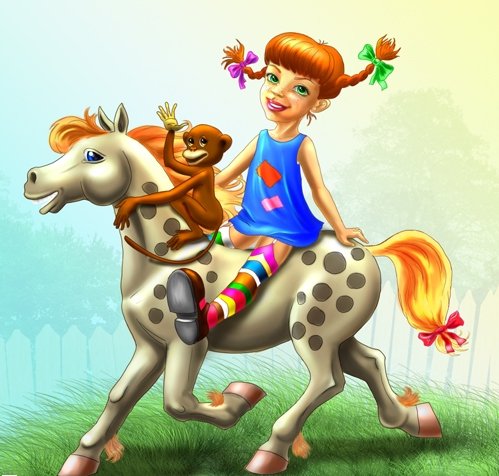 «Чарівна скриня»
Робота в групах. Учитель пропонує групам вгадати якому літературному герою належать речі, які лежать в скриньці.
Компас, карта морів ,підручники з океанографії ( Дік Сенд)
Вирваний зуб, надкушене яблуко, чорні і білі нитки.. ( Том Соєр)
Лупа, ваги, вексель,, (Гобсек)
Кольоровий урок за поезією Дж. Кітса« Про коника та цвіркуна»
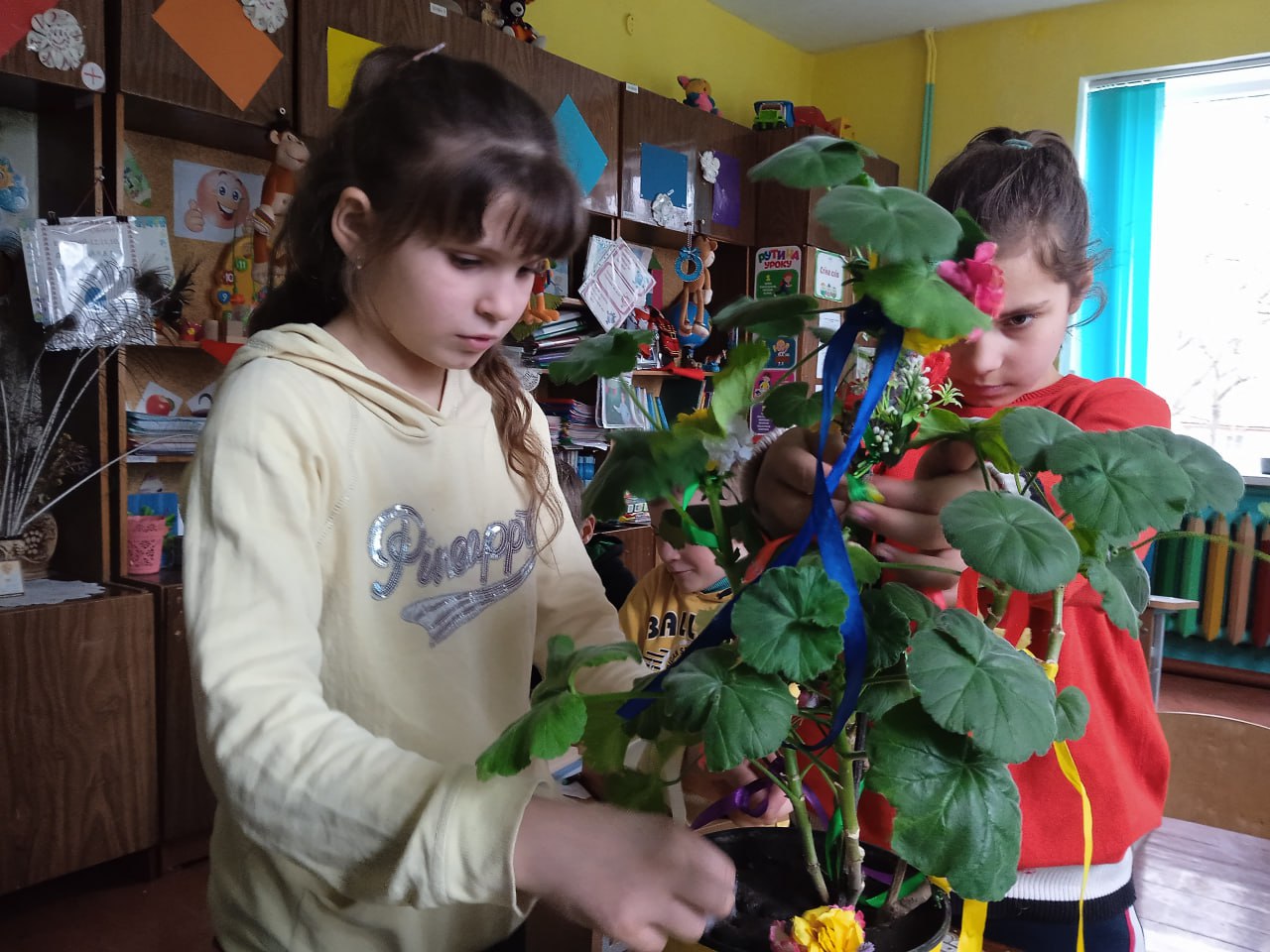 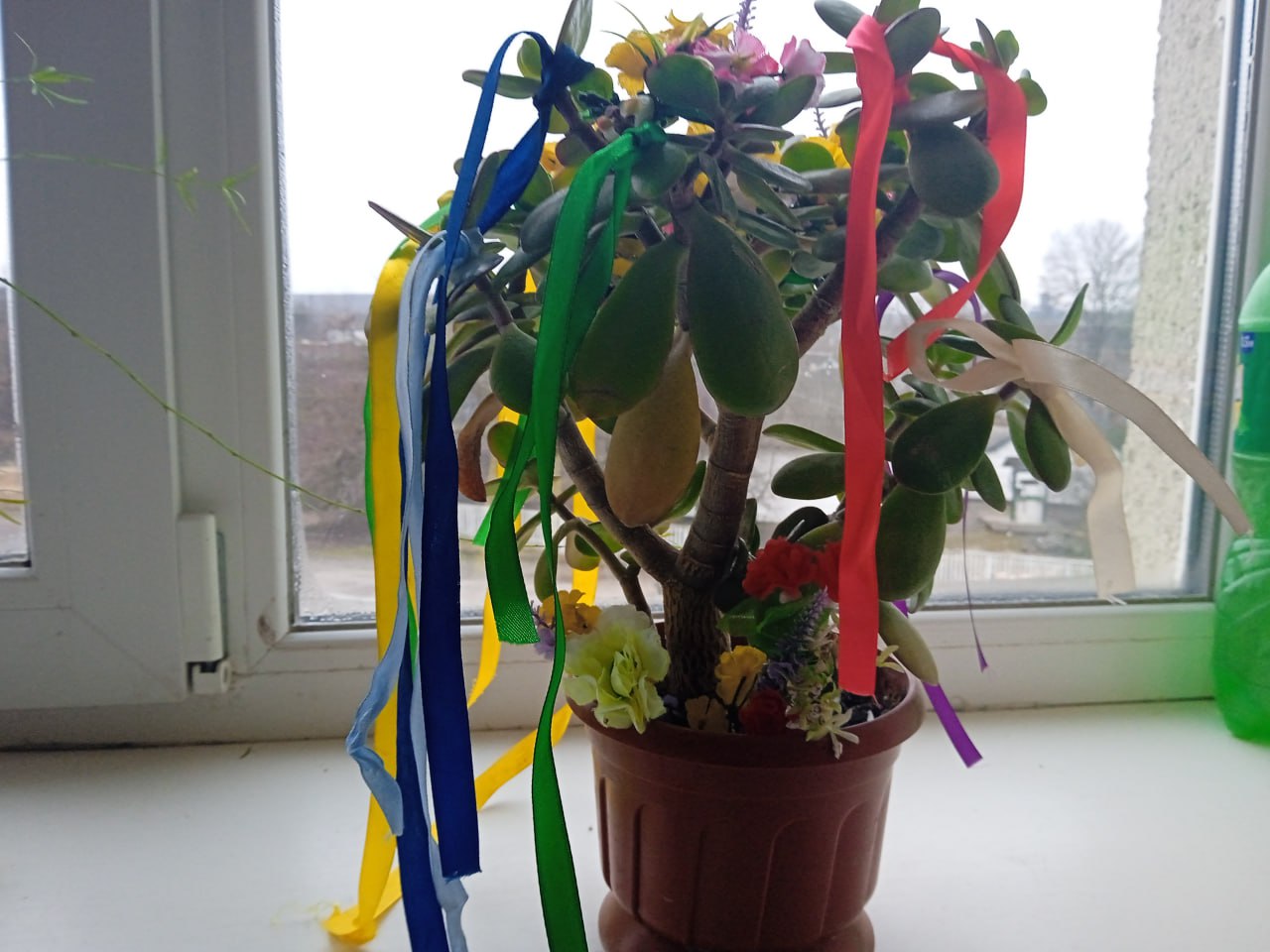 Прийом «Юні поети»
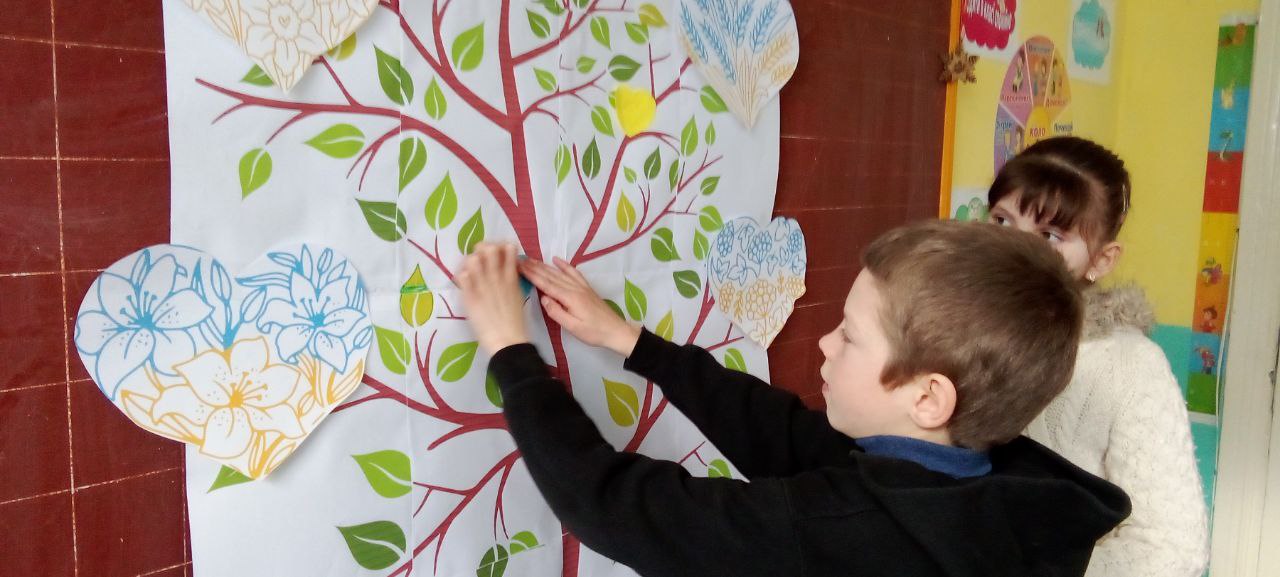 Вправа « У глибині тексту»
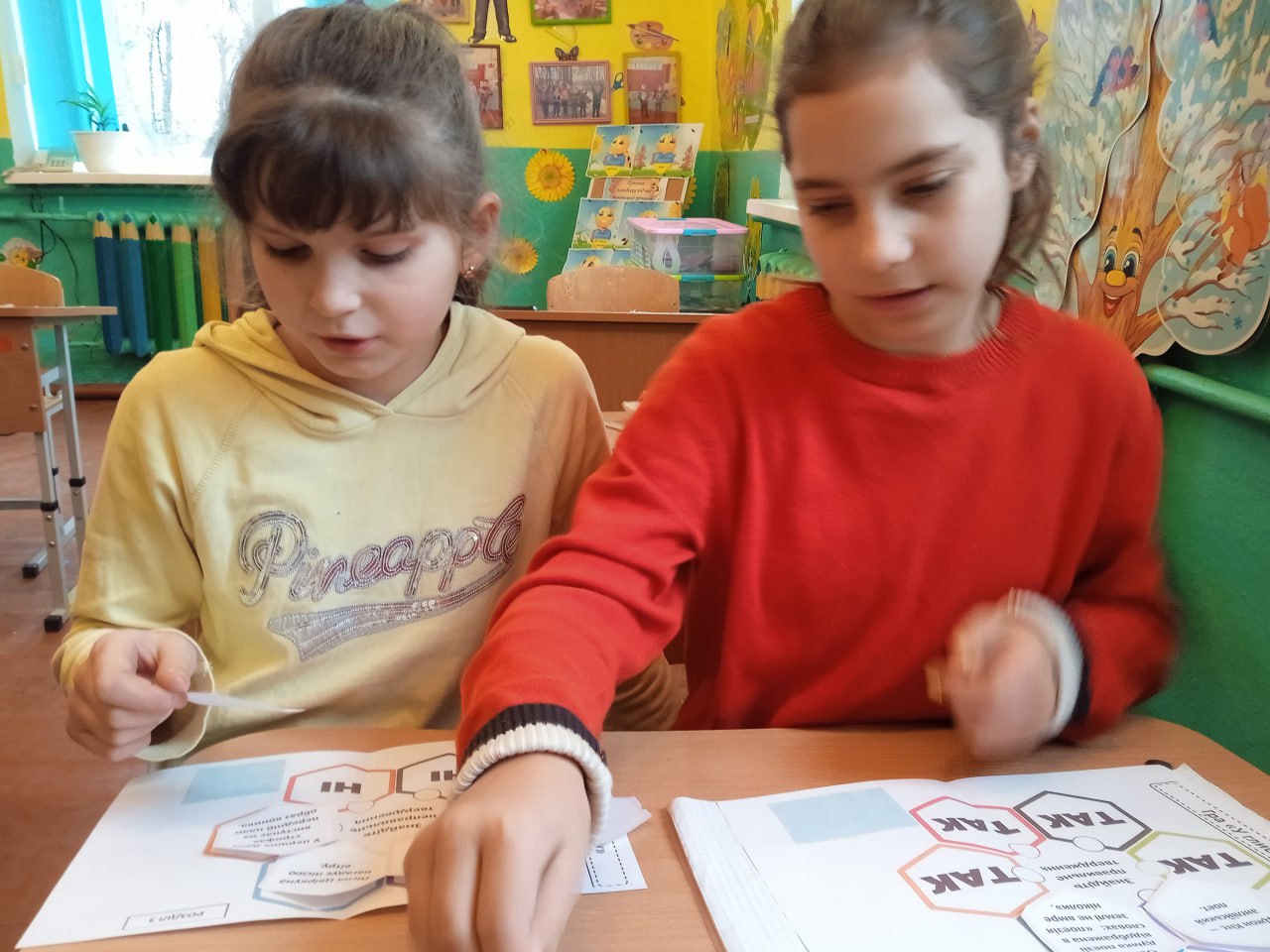 Інтерактивні вправи « Колесо фортуни», « Випадкова карта»
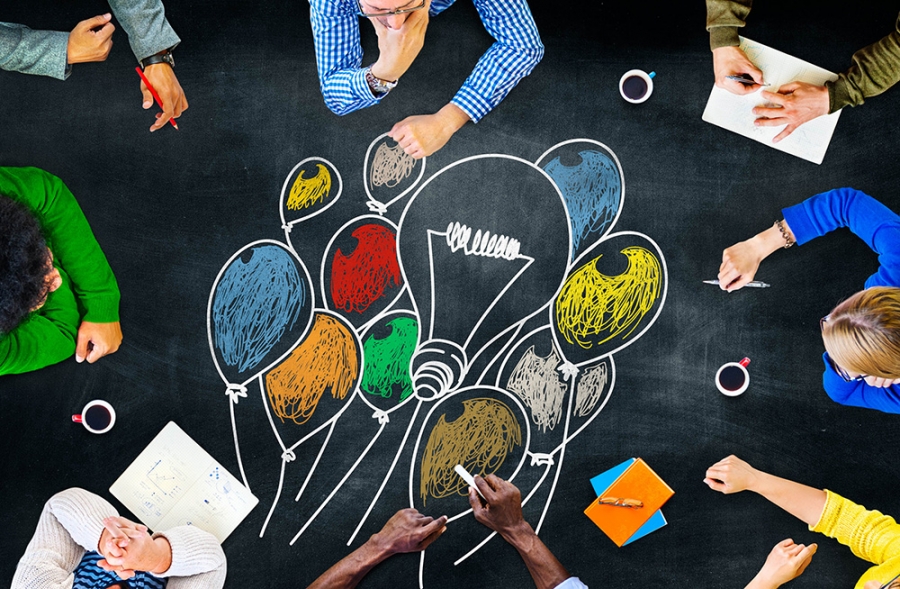 Творчості, як і будь-якій діяльності, можна навчитися.